ПРАВИЛА  ДОРОЖНОГО ДВИЖЕНИЯ ДЛЯ ВЕЛОСИПЕДИСТОВ
ДАВАЙТЕ  НЕ  БУДЕМ  ЗАБЫВАТЬ  О  ТОМ, ЧТО  ВЕЛОСИПЕД  -  ЭТО  ТОЖЕ ТРАНСПОРТНОЕ СРЕДСТВО,

 А  ВЕЛОСИПЕДИСТ –  УЧАСТНИК ДОРОЖНОГО  ДВИЖЕНИЯ!
ДВИЖЕНИЕ  ВЕЛОСИПЕДиста  ДОЛЖНО ОСУЩЕСТВЛЯТЬСЯ  ТОЛЬКО  ПО  КРАЙНЕЙ ПРАВОЙ  ПОЛОСЕ 
(НЕ  ДАЛЕЕ  ОДНОГО  МЕТРА  ОТ  БАРДЮРА)
НА  ТРОТУАРЫ  И  ПЕШЕХОДНЫЕ ДОРОЖКИ  РАЗРЕШАЕТСЯ   зАЕЗЖАТЬ, ЕСЛИ  ЭТО  НЕ  СОЗДАСТ  ПОМЕХ ПЕШЕХОДАМ
ПРЕЖДЕ,  ЧЕМ  ВЫЕХАТЬ  НА  ДОРОГУ, ВЕЛОСИПЕДИСТ  ОБЯЗАН:
 ПРОВЕРИТЬ  ТЕХНИЧЕСКОЕ СОСТОЯНИЕ ТРАНСПОРТНОГО  СРЕДСТВА,
 В  ОСОБЕННОСТИ:
 РУЛЕВОГО  УПРАВЛЕНИЯ 
И  ТОРМОЗНОЙ  СИСТЕМЫ!
ЗАПРЕЩАЕТСЯ БУКСИРОВКА ВЕЛОСИПЕДА, ЗА ИСКЛЮЧЕНИЕМ БУКСИРОВКОЙ ПРИЦЕПОМ

  
ЗАПРЕЩАЕТСЯ  ПОВОРАЧИВАТЬ НАЛЕВО 
ИЛИ РАЗВОРАЧИВАТЬСЯ НА ДОРОГАХ С ТРАМВАЙНЫМ ДВИЖЕНИЕМ 
И НА ДОРОГАХ, ИМЕЮЩИХ БОЛЕЕ ОДНОЙ ПОЛОСЫ ДЛЯ ДВИЖЕНИЯ 
В ДАННОМ НАПРАВЛЕНИИ
ЗАПРЕЩАЕТСЯ    ездить,  не  держась 
 за  руль,  хотя  бы  одной  рукой
  
ЗАПРЕЩАЕТСЯ   перевозить  груз,  который  выступает  более  чем  на  0,5 м  по длинне  или  ширине  за  габариты,  или груз,  мешающий  управлению
ЗАПРЕЩАЕТСЯ  ЕХАТЬ ПО ОСНОВНОЙ ДОРОГЕ, ЕСЛИ РЯДОМ ЕСТЬ ВЕЛОСИПЕДНАЯ ДОРОЖКА
ПРИ ПОЛОМКЕ ВЕЛОСИПЕДА, 
НУЖНО ВЕСТИ ЕГО ПО ДОРОГЕ, ИДЯ В ПОПУТНОМ НАПРАВЛЕНИИ ДВИЖЕНИЯ ТРАНСПОРТА
КОЛОННЫ ВЕЛОСИПЕДИСТОВ,  ПРИ  ДВИЖЕНИИ НА ПРОЕЗЖЕЙ  ЧАСТИ,  ДОЛЖНЫ  БЫТЬ РАЗДЕЛЕНЫ НА ГРУППЫ  ПО  10  ВЕЛОСИПЕДИСТОВ.
Расстояние  между  группами  должно  составлять  8 - 10  метров
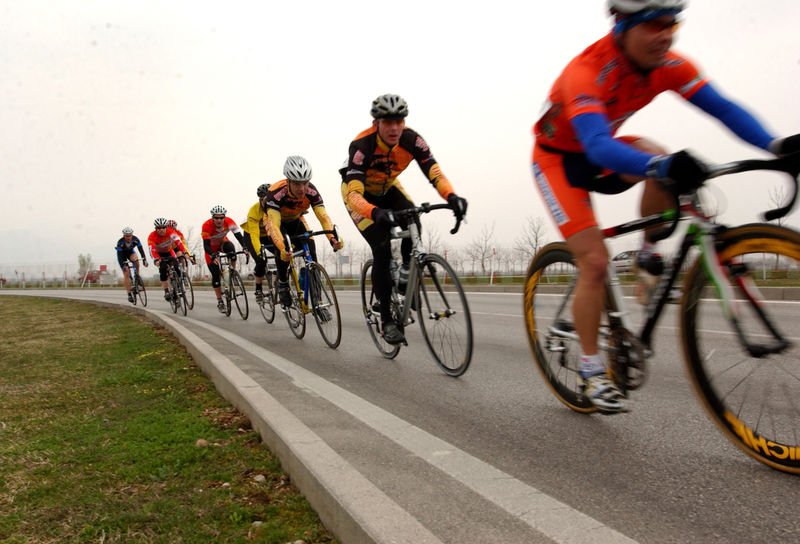 НА  НЕРЕГУЛИРУЕМОМ   ПЕРЕСЕЧЕНИИ ВЕЛОСИПЕДНОЙ  ДОРОЖКИ  С  ДОРОГОЙ
 ( ЕСЛИ ЭТО ПЕРЕСЕЧЕНИЕ НЕ НА ПЕРЕКРЕСТКЕ) 
ВЕЛОСИПЕДИСТЫ  ДОЛЖНЫ  УСТУПИТЬ ДОРОГУ  ТРАНСПОРТНЫМ  СРЕДСТВАМ, 
ДВИЖУЩИМСЯ  ПО  ЭТОЙ  ДОРОГЕ
ВЕЛОСИПЕДИСТ,  ПРЕДПОЛАГАЮЩИЙ
ОСУЩЕСТВИТЬ  ПОВОРОТ  ИЛИ ОСТАНОВИТЬСЯ,  ДОЛЖЕН  ПОДАВАТЬ ОПРЕДЕЛЕННЫЕ  СИГНАЛЫ:
СИГНАЛУ  ЛЕВОГО  ПОВОРОТА – СООТВЕТСТВУЕТ  ВЫТЯНУТАЯ В СТОРОНУ  ЛЕВАЯ РУКА
СИГНАЛУ  ПРАВОГО  ПОВОРОТА  – СООТВЕТСТВУЕТ  ВЫТЯНУТАЯ  В СТОРОНУ  ПРАВАЯ РУКА
[Speaker Notes: ЕТ]
ПЕРЕВОЗИТЬ  ДЕТЕЙ  НА  ВЕЛОСИПЕДЕ  РАЗРЕШЕНО:

 ЕСЛИ  РЕБЕНОК МЛАДШЕ  7  ЛЕТ,
ПРИ НАЛИЧИИ ДОПОЛНИТЕЛЬНОГО  СПЕЦИАЛЬНОГО СИДЕНЬЯ,  ОБОРУДОВАННОГО НАДЕЖНЫМИ ПОДНОЖКАМИ
СТРОГО СОБЛЮДАЙТЕ ПРАВИЛА  ДОРОЖНОГО ДВИЖЕНИЯ!